Encuadre semestre 2024-ALITERATURA  II
Objetivo:
Reconocerá los aspectos del encuadre mediante el diálogo con la finalidad de mejorar su desempeño académico en el curso.
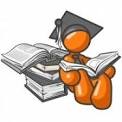 Profa. Araceli Martínez Parada
correo: p26araceligrupos@gmail.com.
Teléfono celular: 2221937088
Fechas importantes del semestre                        2024A
Calendario
Inicio del curso
6 de febrero del 2024.
Suspensiones
5 de febrero del 2024.
 18 de marzo del 2024
1,5 y 15 de mayo del 2024
Vacaciones
25 de marzo al  5 de abril  del 2024.
Fin del Curso.
16 de Julio del 2024.
1er parcial 
11  al 15 marzo del 2024 
2do parcial
6  al 9 de mayo del 2024.
3er parcial
10 al 14 de junio del 2024
Regularización 
2 al 5 de julio  del 2024
Aspectos del Encuadre
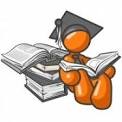 Participa
1.- Dinámica de grupo. “ Te entrevisto”, ¡ A colaborar ! Y Conectados.
 2.- Análisis de expectativas.  
 3.- Examen de estilos de aprendizaje
 4.- Evaluación diagnóstica
 5.- Presentación del programa.
  6. – Normas de convivencia
Análisis de expectativas
1.- ¿ Qué haré para obtener un mejor rendimiento en la materia?


2. ¿ Cómo puedo ser empático en mi grupo?


3. Comparte 3 sugerencias para tu profesora?
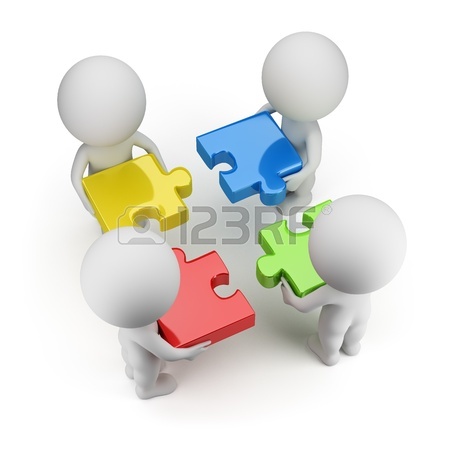 Estilos de Aprendizaje
De Brandler y Grinder
Visual

Kinestésico

Auditivo
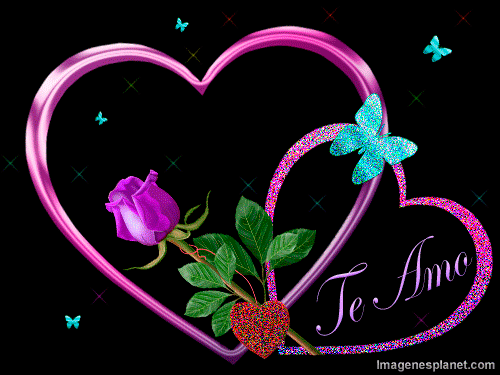 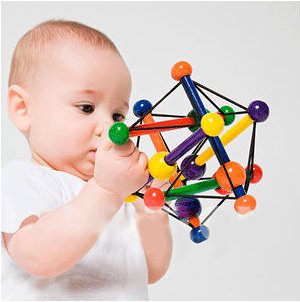 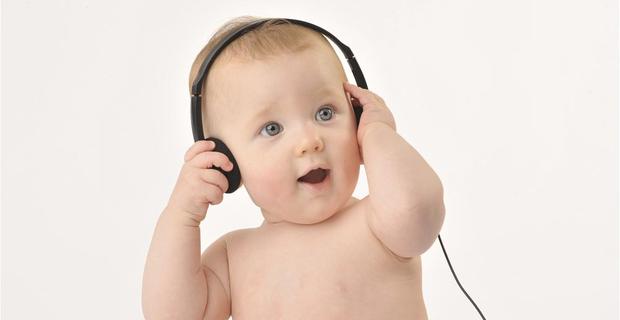 Competencias y habilidades socioemocionales
Vive la lectura
Evaluación Diagnóstica
Cuadro SQA
Evaluación Diagnóstica
Cuadro SQA
Presentación del programa Literatura II
Vive la lectura
Presentación del programa Literatura II
Vive la lectura
Presentación del programa Literatura II
Vive la lectura
Presentación del programa Literatura II
Vive la lectura
Metodología de trabajo, Acuerdos y Organización
Tipos o formas de evaluación:
-Diagnóstica
- Formativa
- Sumativa
Acciones o tipos de evaluación según el agente:
-Evaluación y heteroevaluación (Docente)
- Coevaluación ( entre pares)
-Autoevaluación 
         ( reflexión   individual).
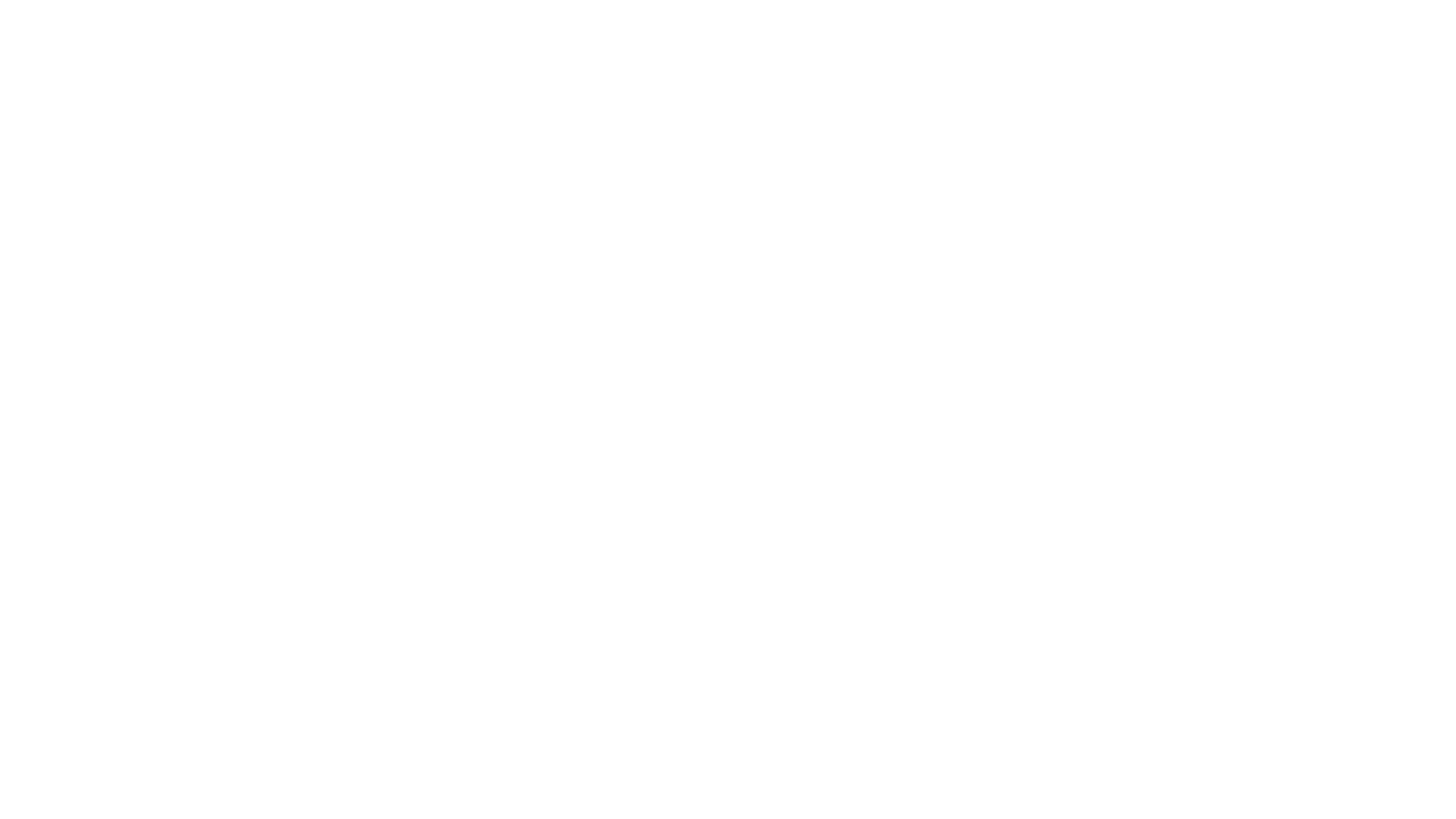 Criterios de Evaluación
1° Periodo
Literatura II
Evidencias  del bloque I:
1.Libreta con el encuadre. 12 al 15 de febrero.10%
2.  Proyecto : Creación de un poema. 26 al 29 de febrero. 20%
3. Foro de lectura. 4A y 4B. 7 de marzo. 4E. 4 de marzo.20%
4. Avance del concurso de poesía coral. 29 de febrero. 20%
5.Examen del bloque I.  30%. 4B y 4E. 11 de marzo. 4A. 12 de marzo. A las 20:30 hrs. Se manda enlace al grupo de WhatsApp.
Criterios de Evaluación
2° Periodo Literatura II
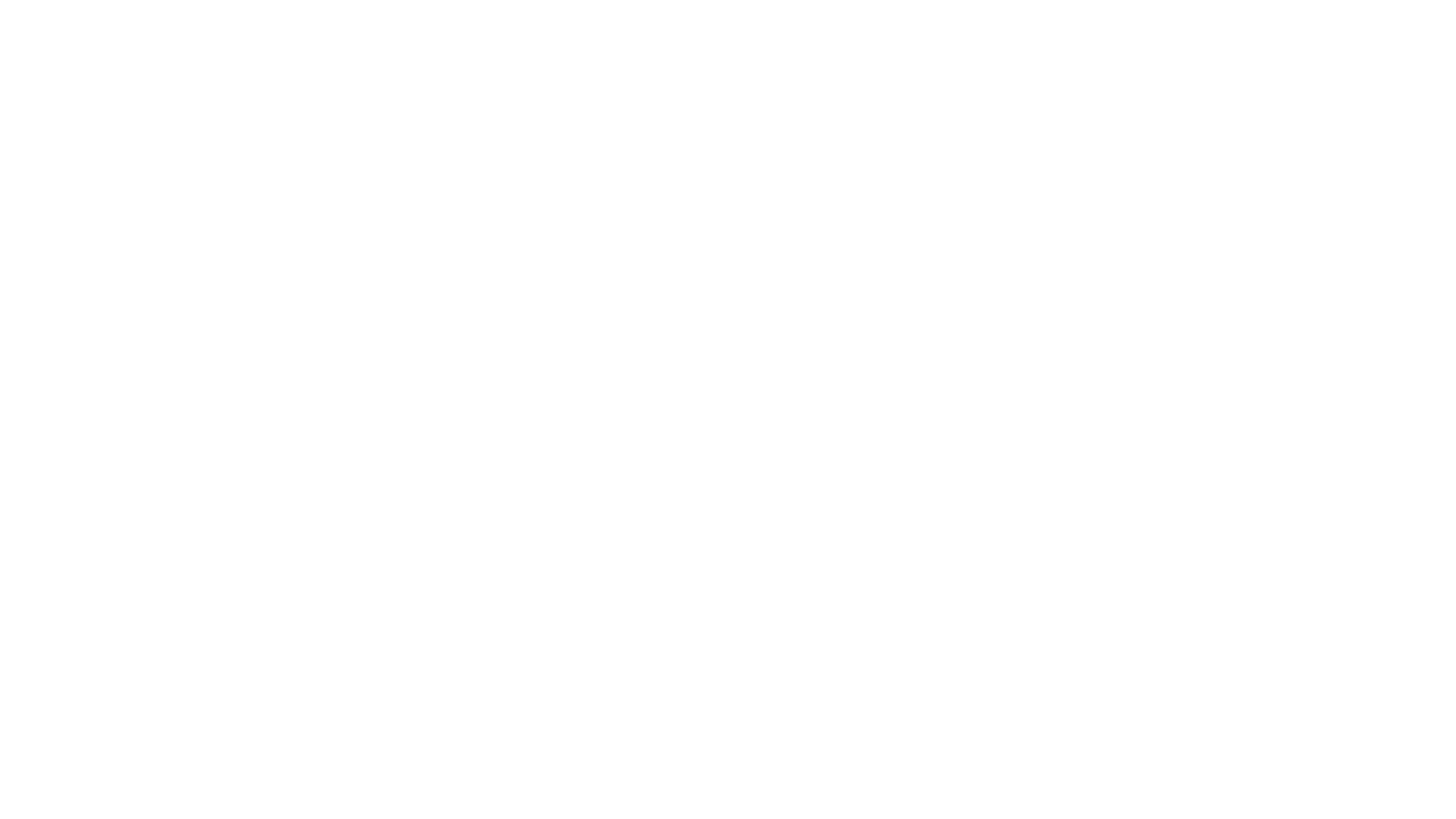 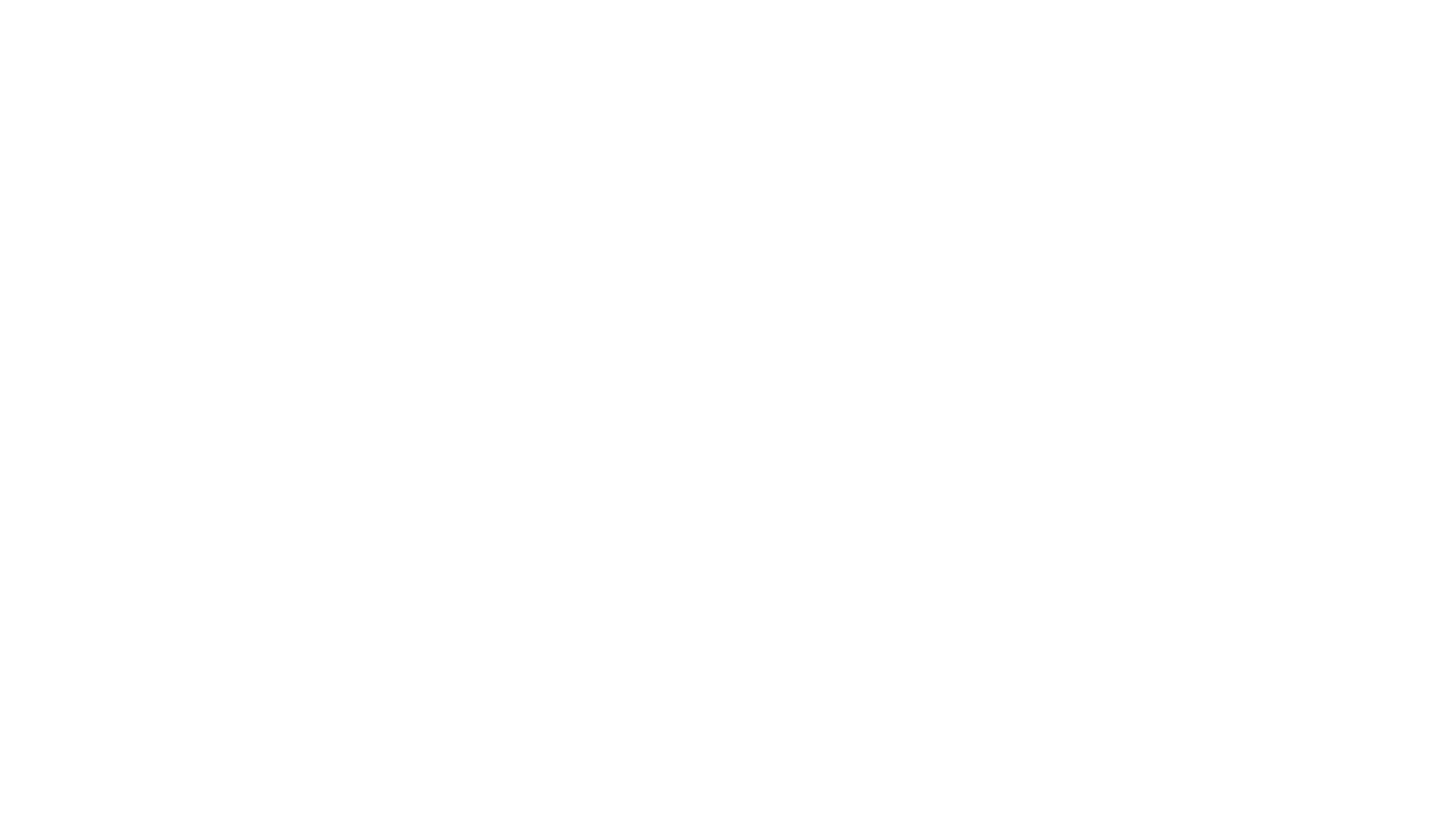 Criterios de Evaluación
3° Periodo Literatura II
[Speaker Notes: .]
Firma de recibido con fecha y enterado de los padres de familia y alumnos (as). Estas evidencias se emplearán en la etapa de regularización o extraordinario, en caso de reprobar la materia.
He leído todo el plan de trabajo del encuadre de la materia de Literatura II del semestre 202AA.



________________________________                          ___________________________
Nombre completo del
 padre de familia  y firma                                            Nombre completo del alumno(a) y firma
           
Anexar copia de la credencial
Del padre o tutor, así como número telefónico.

                                                           Lic. Araceli Martínez Parada
                                                         Docente titular de la asignatura.
Bibliografía
Libro de literatura II. CBBC. Y COBAES. México. 2020.
https://academiadelenguajeycomunicacion.weebly.com/recursos-de-literatura-ii.html
Martínez Moctezuma, Gregorio  et al. (2023). Literatura II. México. Grupo editorial.MX